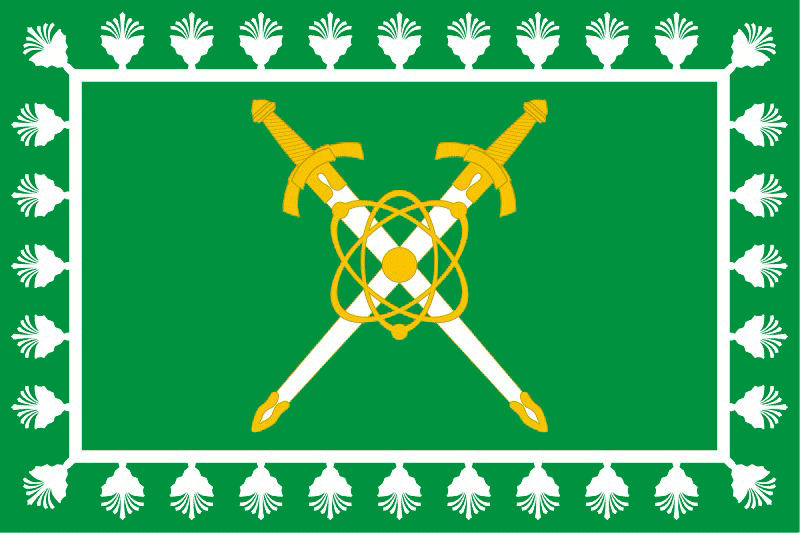 Свердловская область,городской округ «Город Лесной»
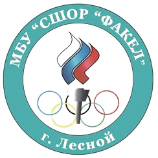 проект 
Маршруты
 здоровья
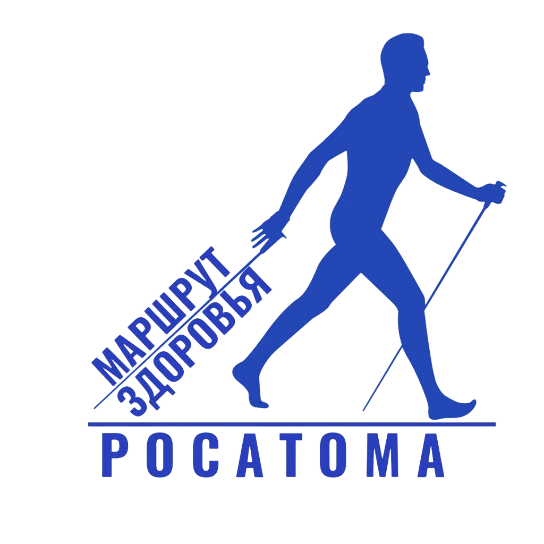 В целях содействия реализации  Национального проекта «Демография», 
Федеральных проектов:              «Спорт- норма жизни»
                                                          «Укрепление общественного здоровья»
Цель:Создание пешеходных маршрутов различных уровней сложности в целях развития инфраструктуры и обеспечения условий для занятий физической культурой и ведения здорового образа жизни  различными группами населения городского округа «Город Лесной»
Целевые группы населения:
Жители городского округа «Город  Лесной»:  
пенсионеры,
инвалиды и лица с ограниченными возможностями здоровья,
воспитанники ДОУ,
учащиеся общеобразовательных учреждений, 
студенты,
работающие
Партнеры, при участии которых реализуется проект:

Администрация городского округа «Город Лесной»,
ФГУП «Комбинат «Электрохимприбор»,
МКУ «Управление образования», 
МКУ «Отдел культуры»,
МБУ «Спортивная школа»,
Общественные организации и волонтерские объединения городского округа «Город Лесной»,
 ФГБУЗ ЦМСЧ-91 ФМБА России,
АНО ««Центр правовой и социальной поддержки населения городского округа «Город Лесной».
Категории сложности маршрутов:
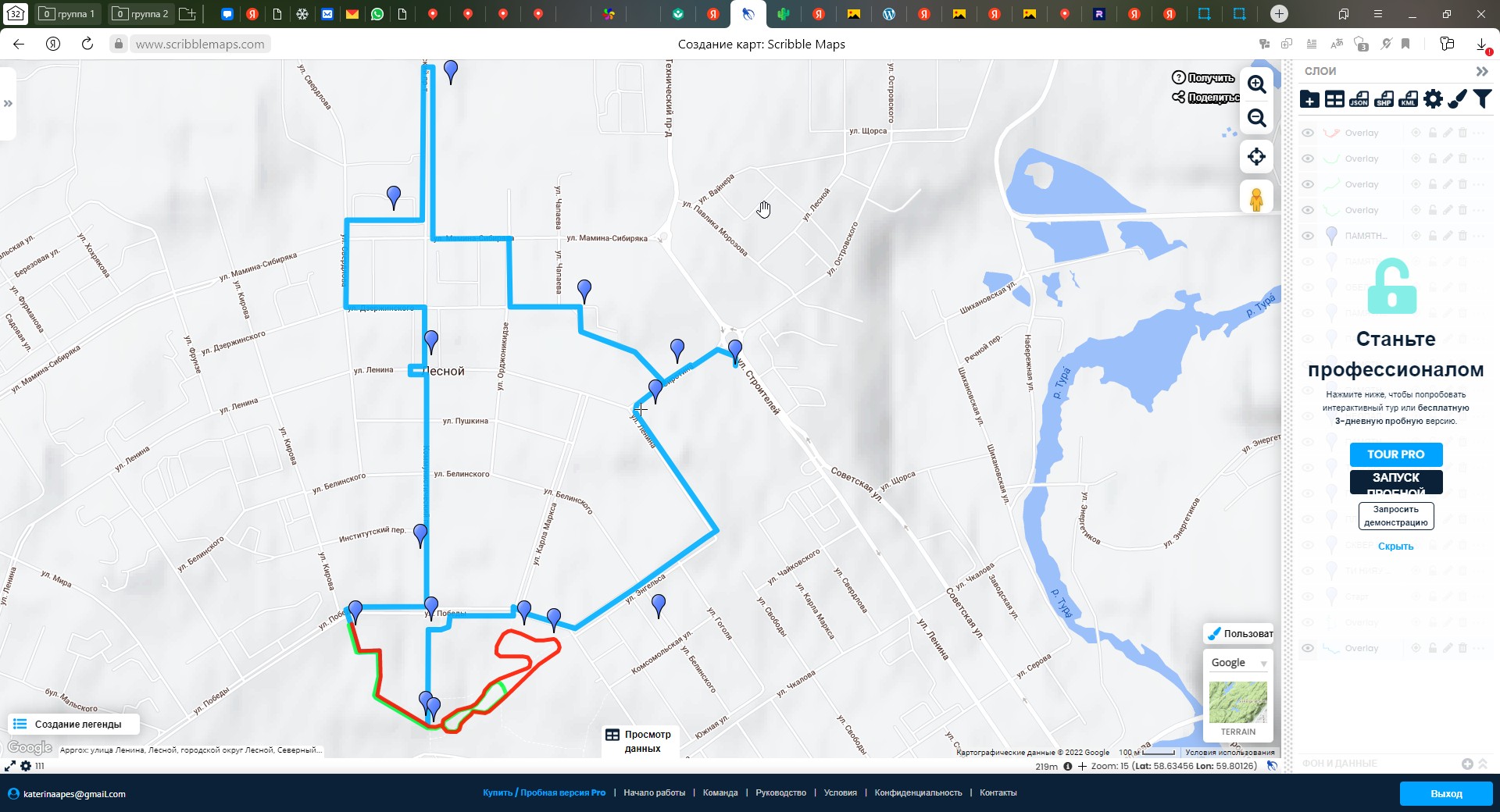 Оздоровительный ( зеленый) маршрут – 
1500 метров , 1 категория сложности
Спортивный ( красный) маршрут –
 2500 метров, 2 категория сложности
«Атомный» (синий) маршрут- 
7000 метров, 1 категория сложности
Каждый участник может выбрать для себя оптимальную физическую нагрузку
Оснащенность маршрутов:

Навигация
Освещенность
Спортивные площадки
Пункт здоровья
Места отдыха
Достопримечательности
Маршрут № 1
Оздоровительный
( 1 категории сложности)

Протяженность 1500 метров  3000 шагов
Среднее время прохождения 20 минут
Расположен в парковой зоне города.
   Предназначен для пеших прогулок и    скандинавской ходьбы.
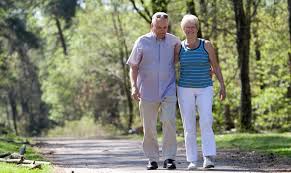 Обелиск победы
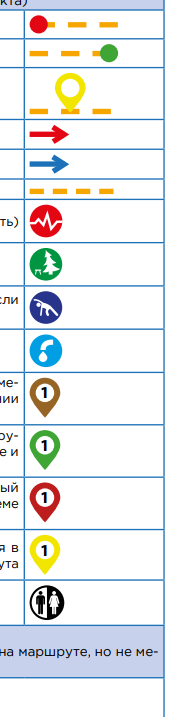 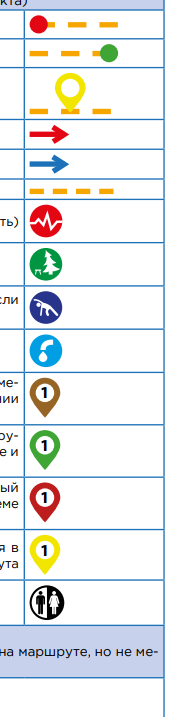 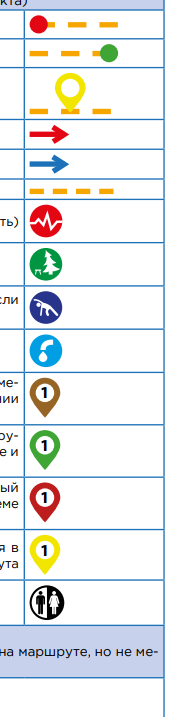 Стадион Труд
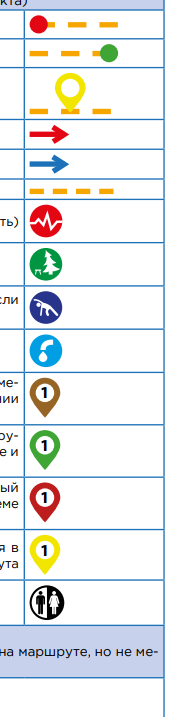 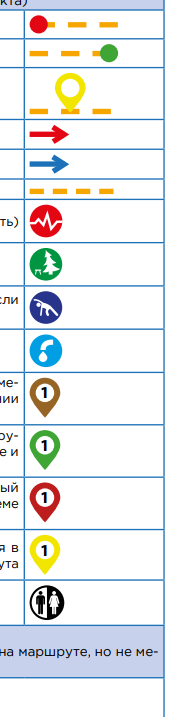 Старт/финиш
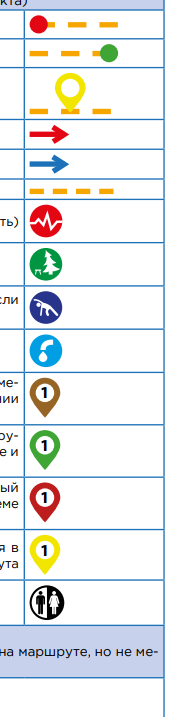 Место для физических упражнений/спортивная площадка
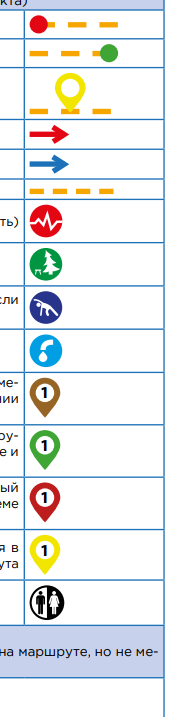 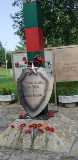 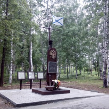 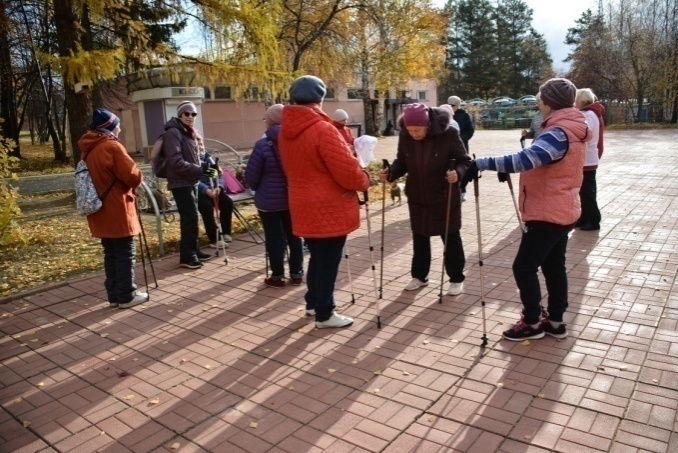 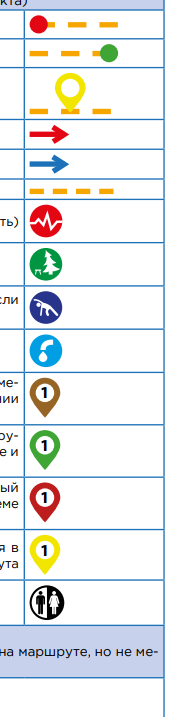 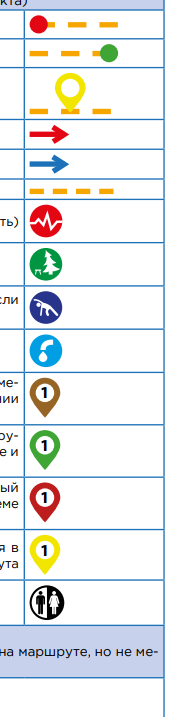 Место отдыха
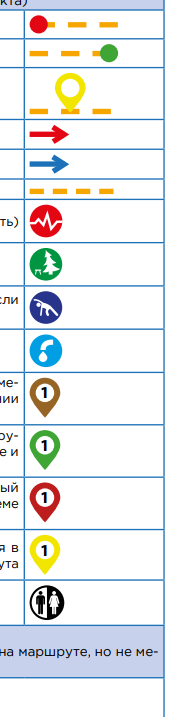 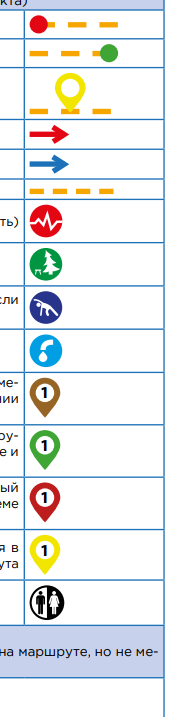 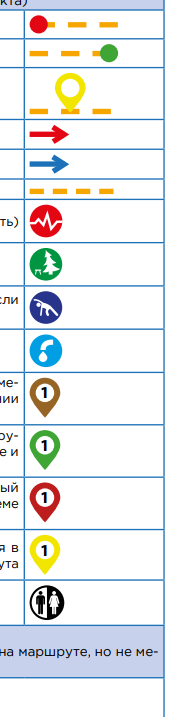 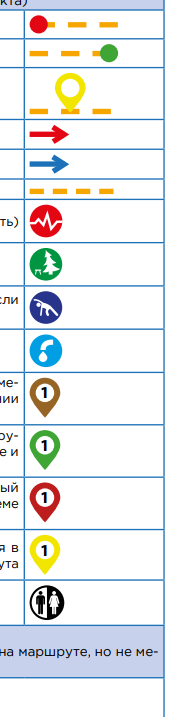 Средняя точка маршрута
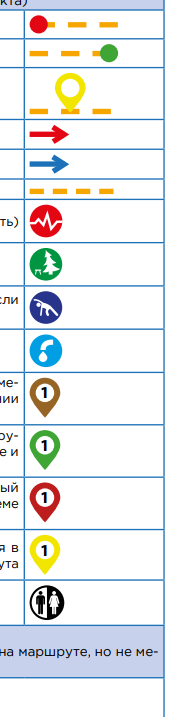 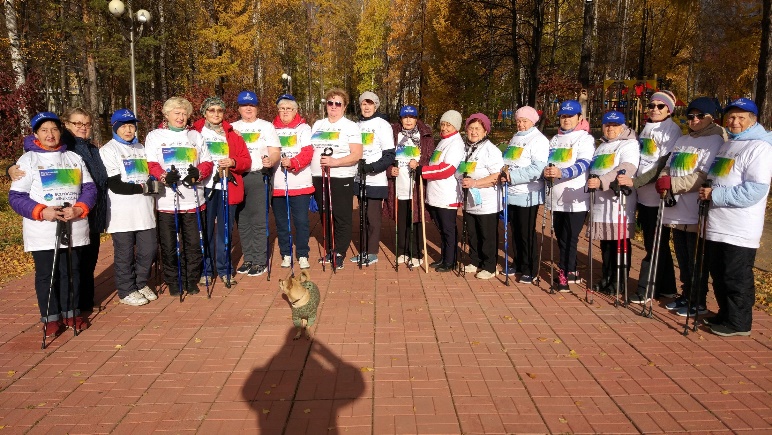 Маршрут №2Спортивный(2 категории  сложности)
Протяженность маршрута 2500 метров 5000 шагов
Среднее время прохождения 30 минут
Расположен в парковой зоне города.
Предназначен для занятий скандинавской ходьбой, бегом и кроссом по пересеченной местности.
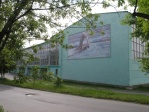 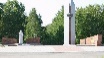 Обелиск победы
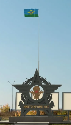 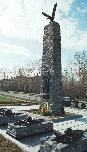 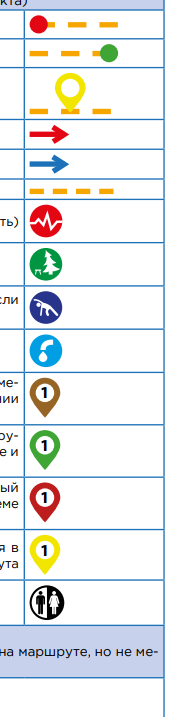 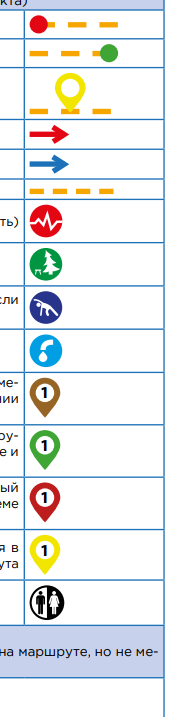 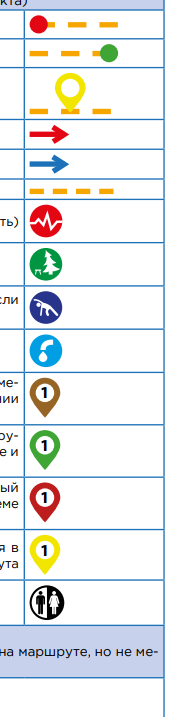 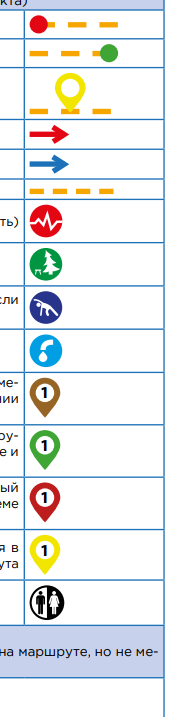 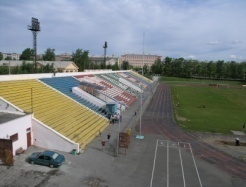 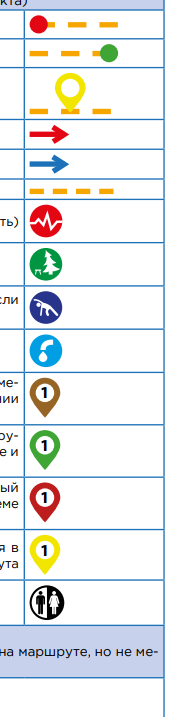 Старт/финиш
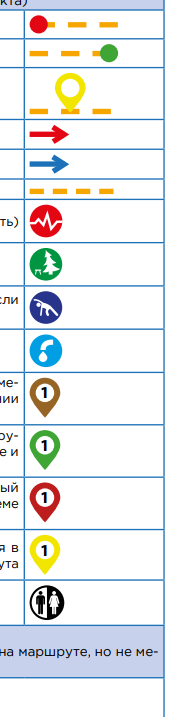 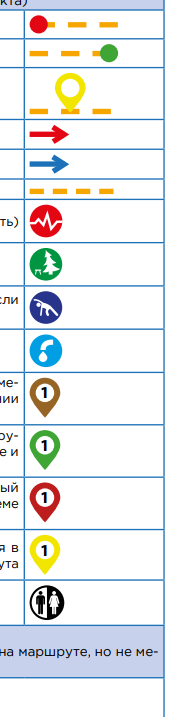 Место для физических упражнений/спортивная площадка
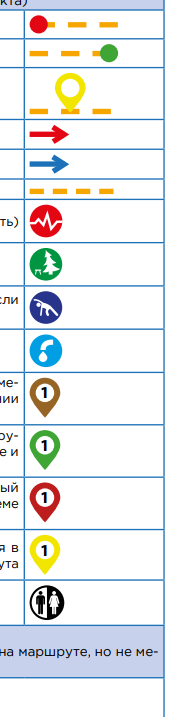 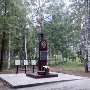 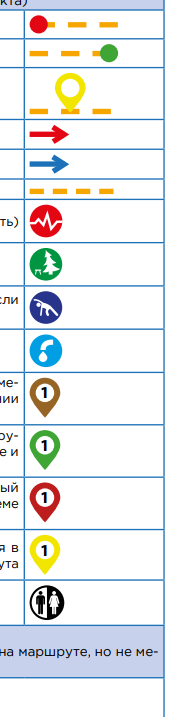 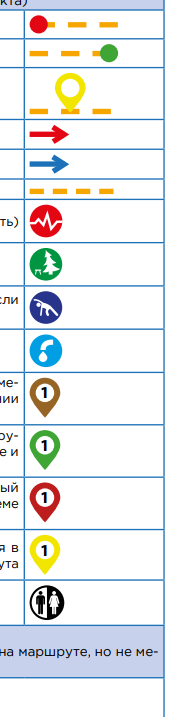 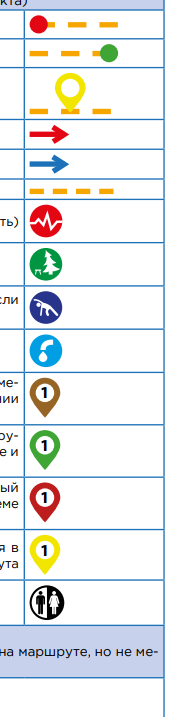 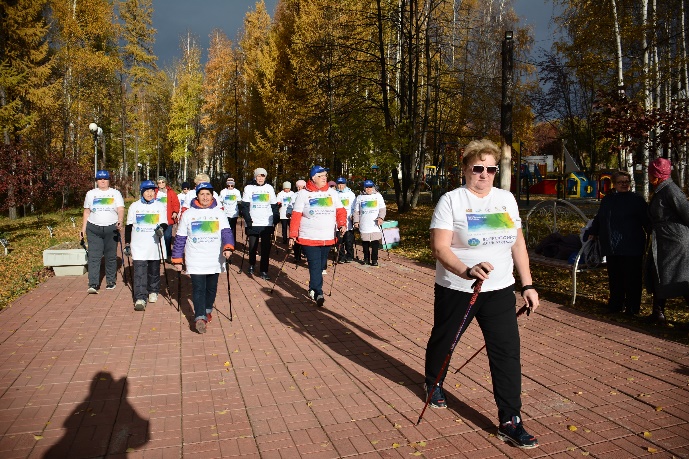 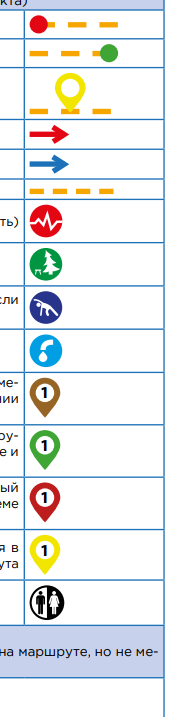 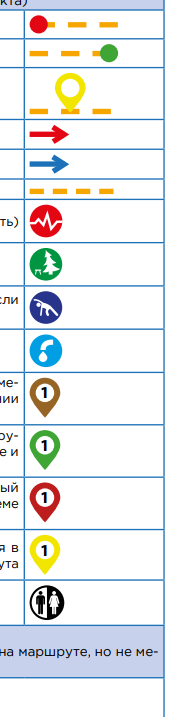 Место отдыха
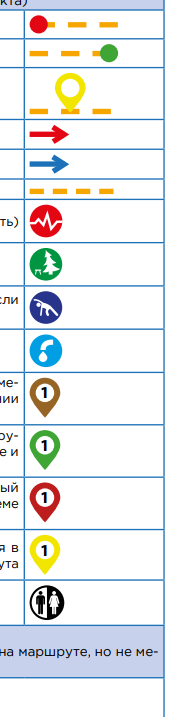 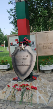 Средняя точка маршрута
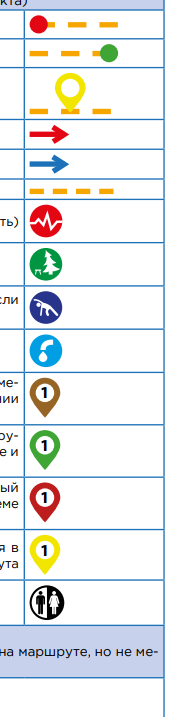 Маршрут №3«Атомный»(1 категория сложности)
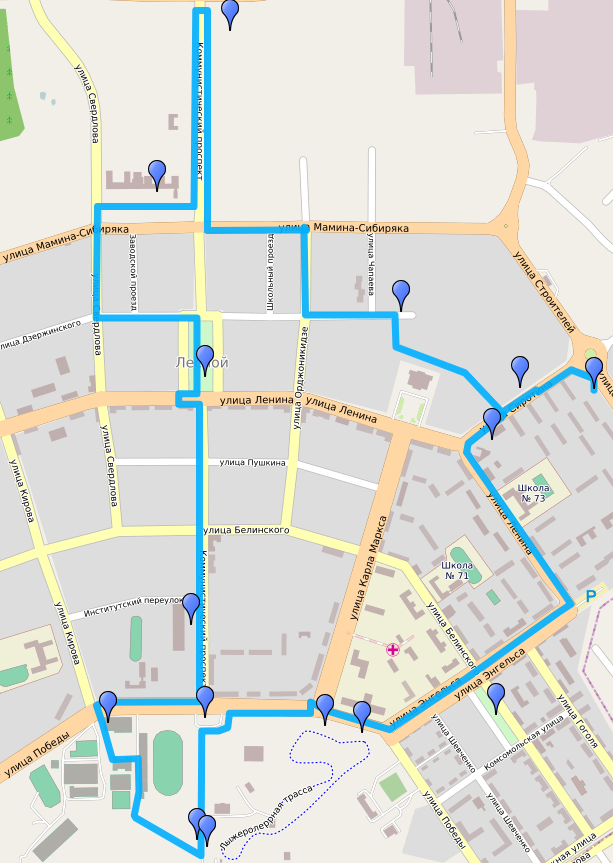 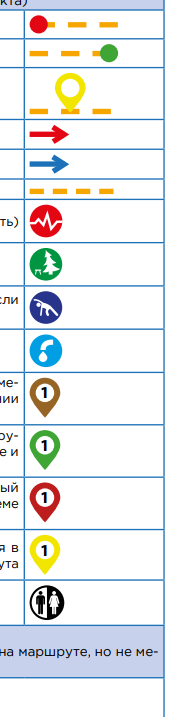 Опорные точки маршрута:

1. ТИ НИЯУ МИФИ, 
памятник Л.Арцимовичу 
2. Сквер имени Ю.А.Гагарина
3. Полипрофильный Техникум имени О. В. Терёшкина
4. Парк патриотического воспитания
5. Телебашня
6. Памятная доска Героя Советского Союза В.Н.Сиротина
7. Памятник Первостроителям
8. Приход «Неопалимая купина»
9. Сквер «Возрождение» 
10. Памятник ВДВ
11. Памятник Участникам локальных войн
12. Обелиск Победы
13. Памятник крейсеру «Варяг»
14. Памятный знак пограничным войскам
Протяженность маршрута - 7000 метров 14000 шагов

Маршрут расположен в черте города. Проходит по социально значимым городским объектам

Маршрут предназначен для пеших и экскурсионных прогулок, скандинавской ходьбы.
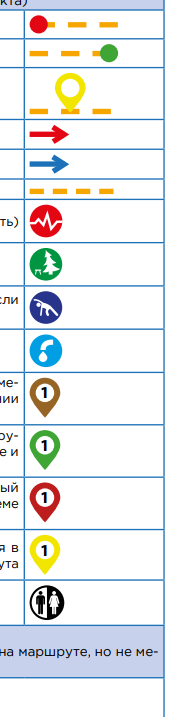 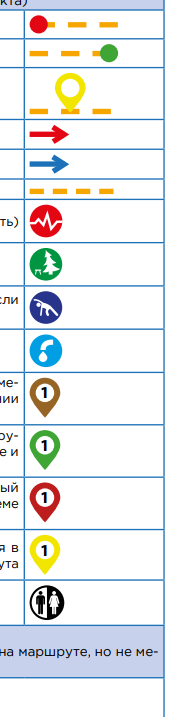 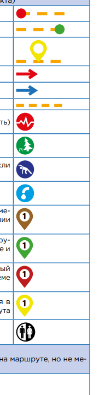 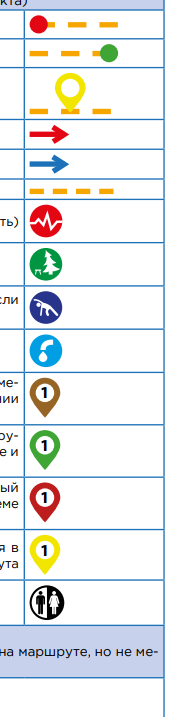 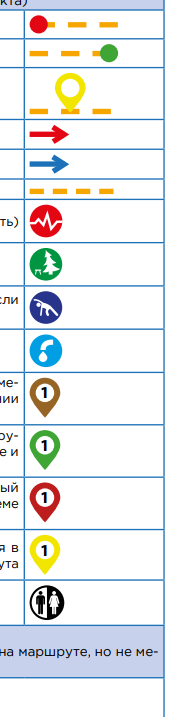 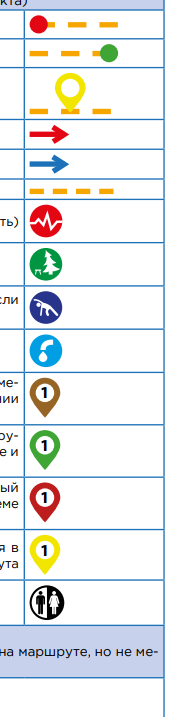 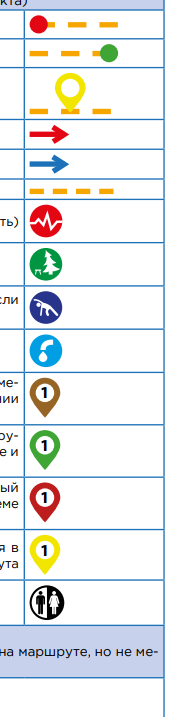 Старт/финиш
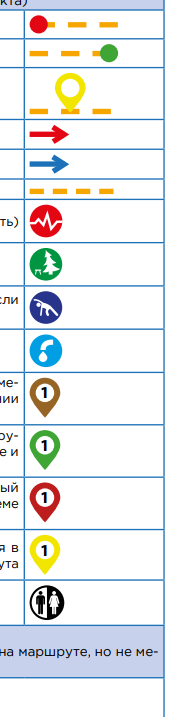 Место для физических упражнений/спортивная площадка
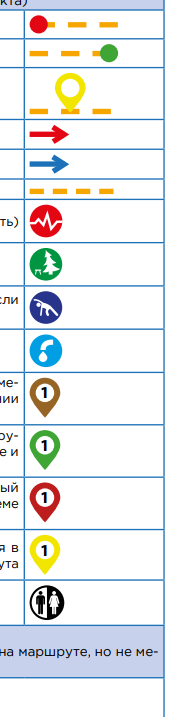 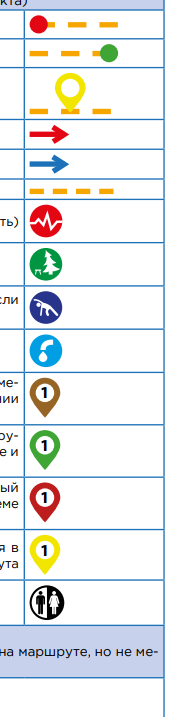 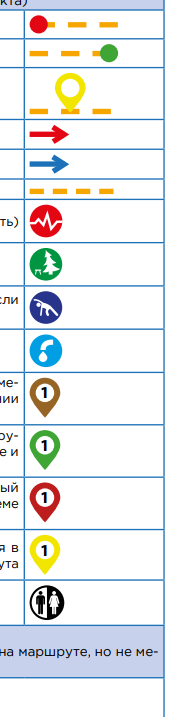 Место отдыха
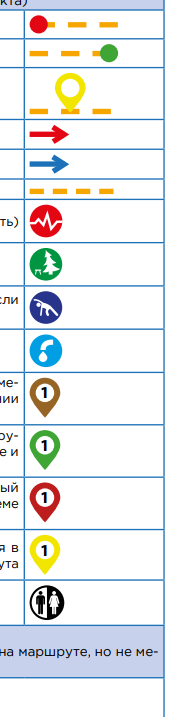 Средняя точка маршрута
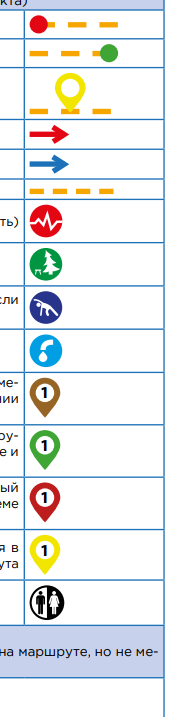 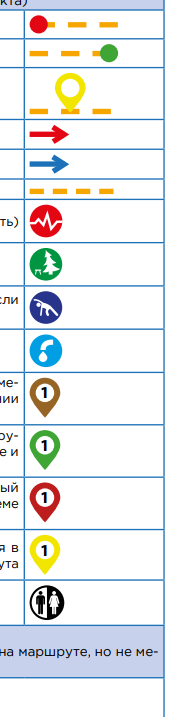 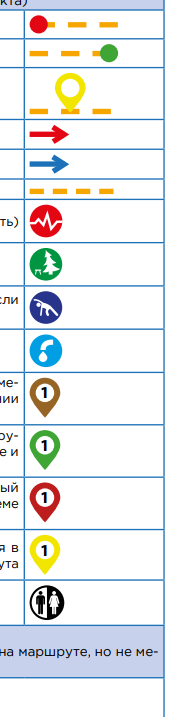 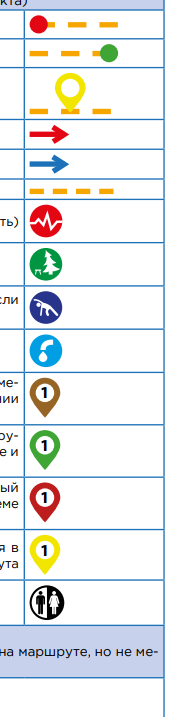 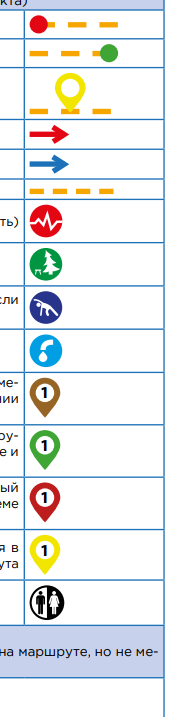 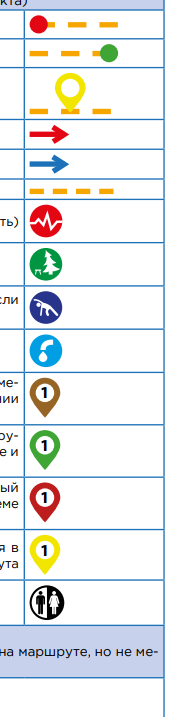 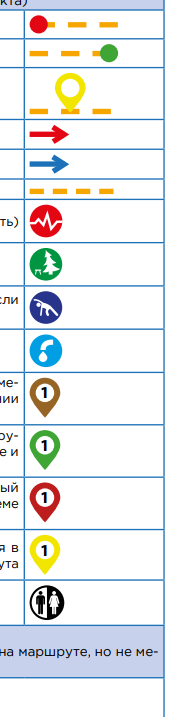 .
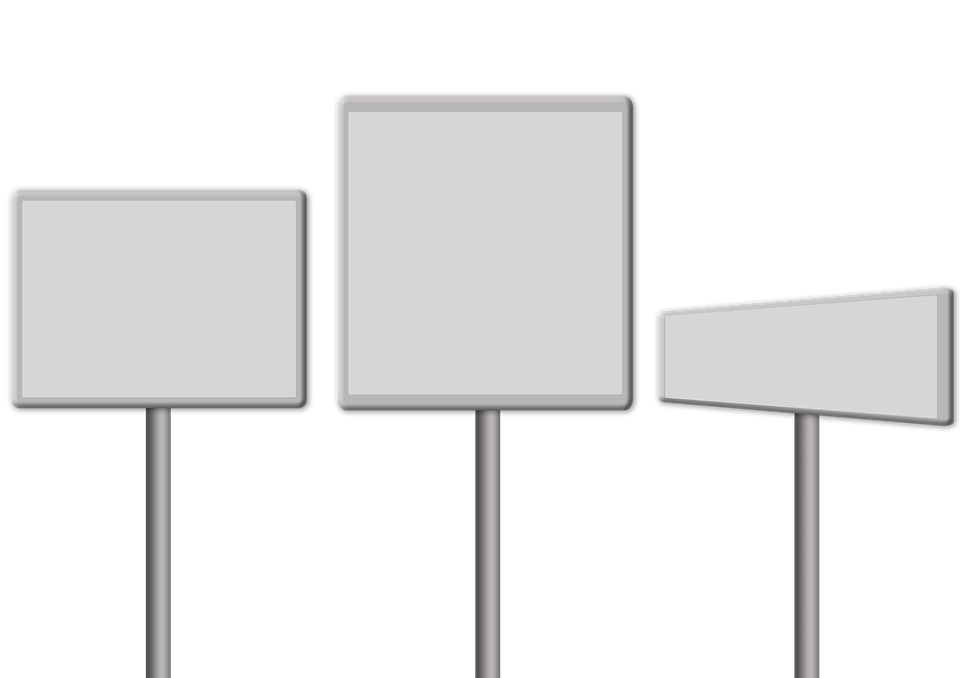 Маршрут  №3
Преодолено
500   МЕТРОВ
1000 ШАГОВ
ТИ НИЯУ  МИФИ
Памятник Л.А.Арцимовичу
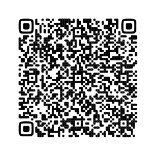 СКВЕР                               ИМ. Ю.А.ГАГАРИНА
800 метров
На каждой остановочной точке планируется установка информационных табличек с указанием: 1. Проделанного маршрута2. Наименование остановки3.Направление движения и расстояние до следующей точки
План реализации проекта
Смета расходов
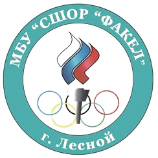 Благодарим за сотрудничество!